Air quality monitoring in a near-city industrial zone by low-cost sensor technologies: a case study
The issue:
Several studies have demonstrated the existence of a direct link between exposure to air pollutants and issues concerning the public health
Air pollution levels are monitored by the equipment of governmental agencies, but they are characterized by high costs due to their purchasing, maintenance, and logistical issues
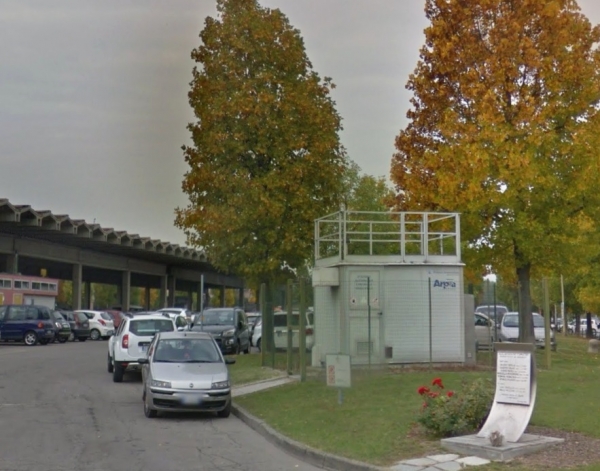 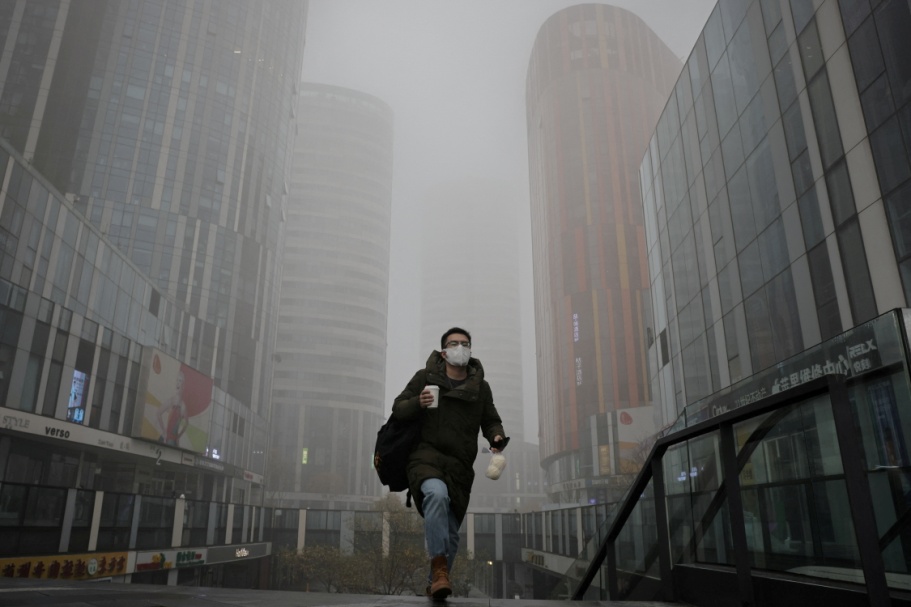 ENEA-Italian National Agency for New Technologies, Energy and Sustainable Economic Development
 Laboratory Functional Materials and Technologies for Sustainable Applications
Brindisi Research Centre
Air quality monitoring in a near-city industrial zone by low-cost sensor technologies: a case study
The consequence:
few monitoring points are deployed on the territory, causing the impossibility to build air pollutant maps having an adequate spatio-temporal resolution
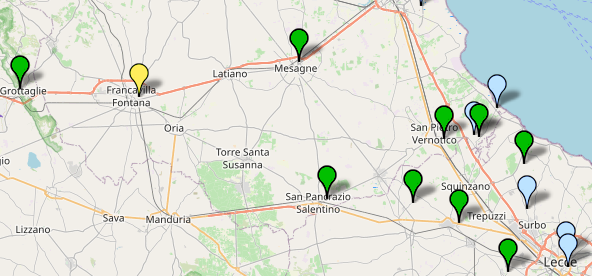 Air quality monitoring in a near-city industrial zone by low-cost sensor technologies: a case study
The potential solution:
Low-cost miniaturized gas sensors (LCSs) and Low-cost air quality Monitors (LCMs) based on LCSs
chemoresistive
Non Dispersive Infrared Radiation (NDIR)
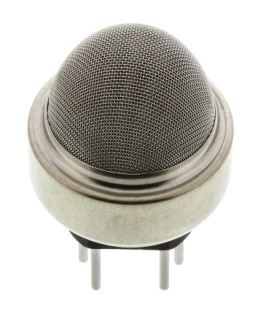 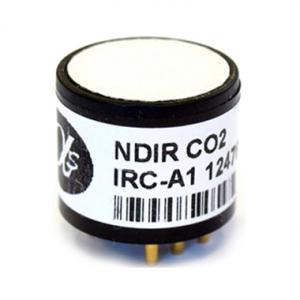 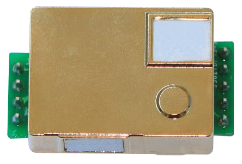 Optical sensors (Laser beam)
Photo Ionization Detection (PID)
Electrochemical cells
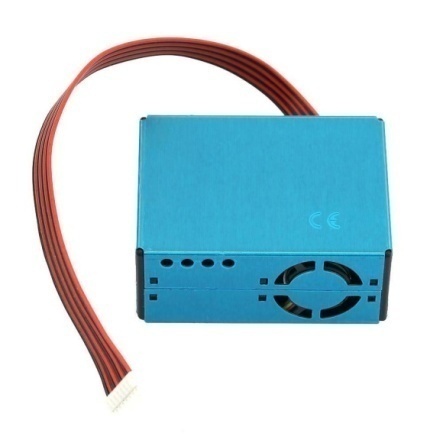 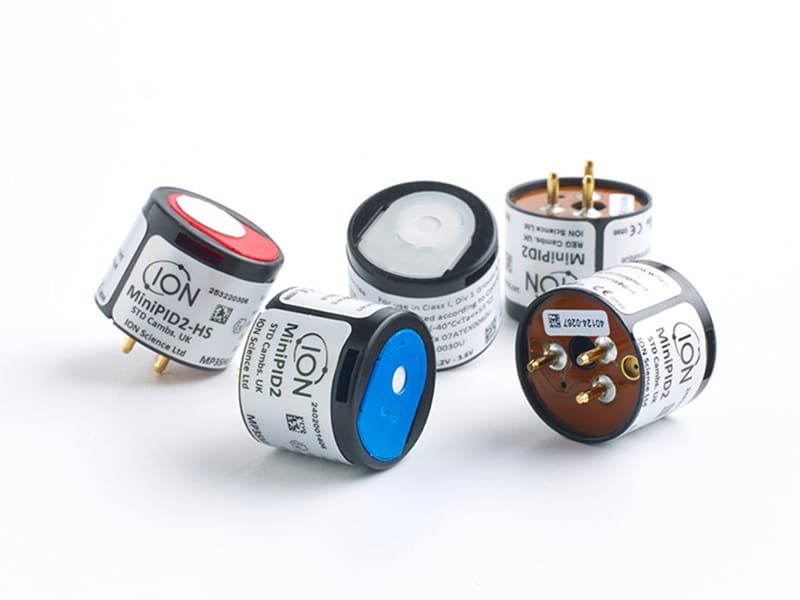 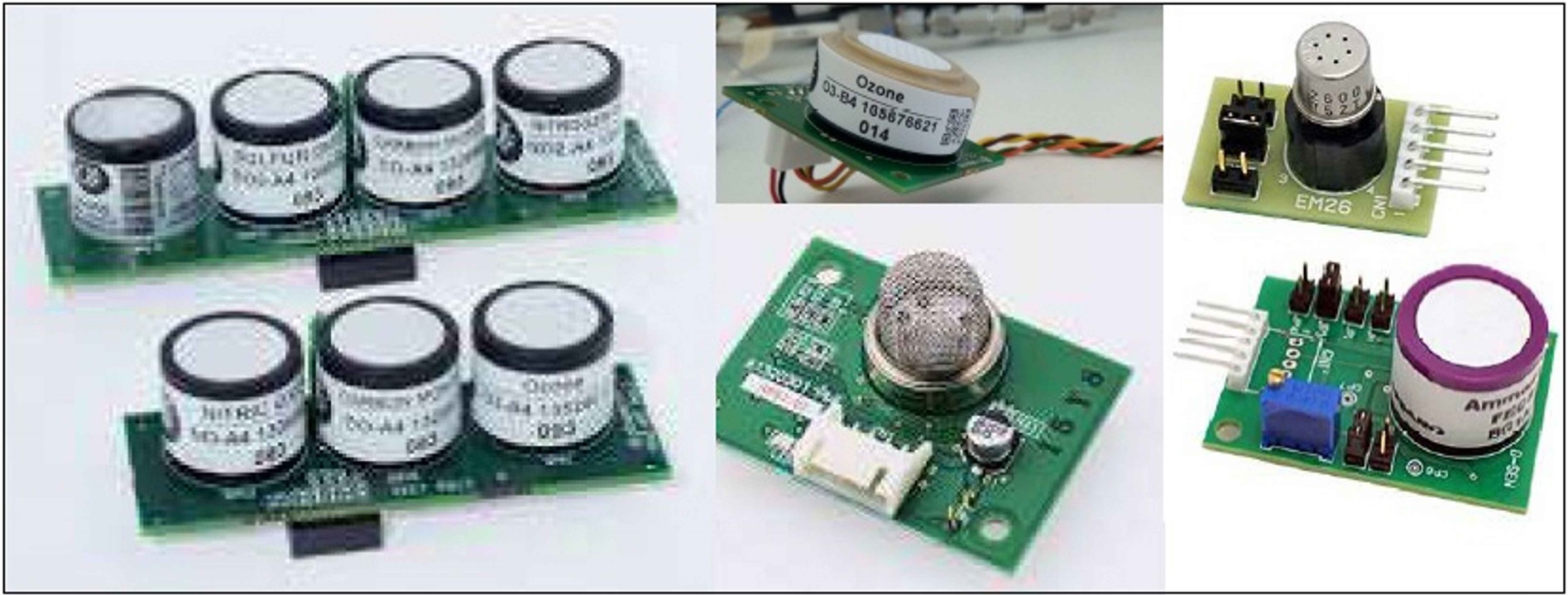 Air quality monitoring in a near-city industrial zone by low-cost sensor technologies: a case study
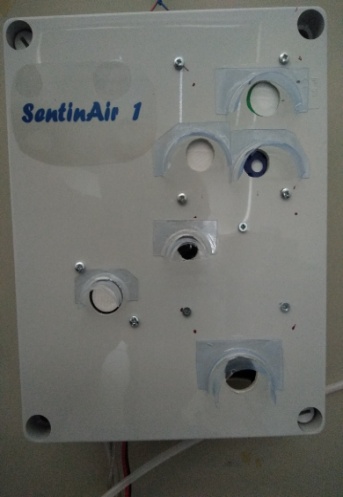 The potential solution: obstacles to overcome
Regulatory-grade equipment (of governmental agencies for air pollutant concentration measurements) VSLow-cost air quality monitors (LCMs)
28 cm
LCSs or LCMs
PROS
Very cheap
Miniaturized
Low power consumption
User-friendly
CONS
Less accurate than regulatory-grade equipment
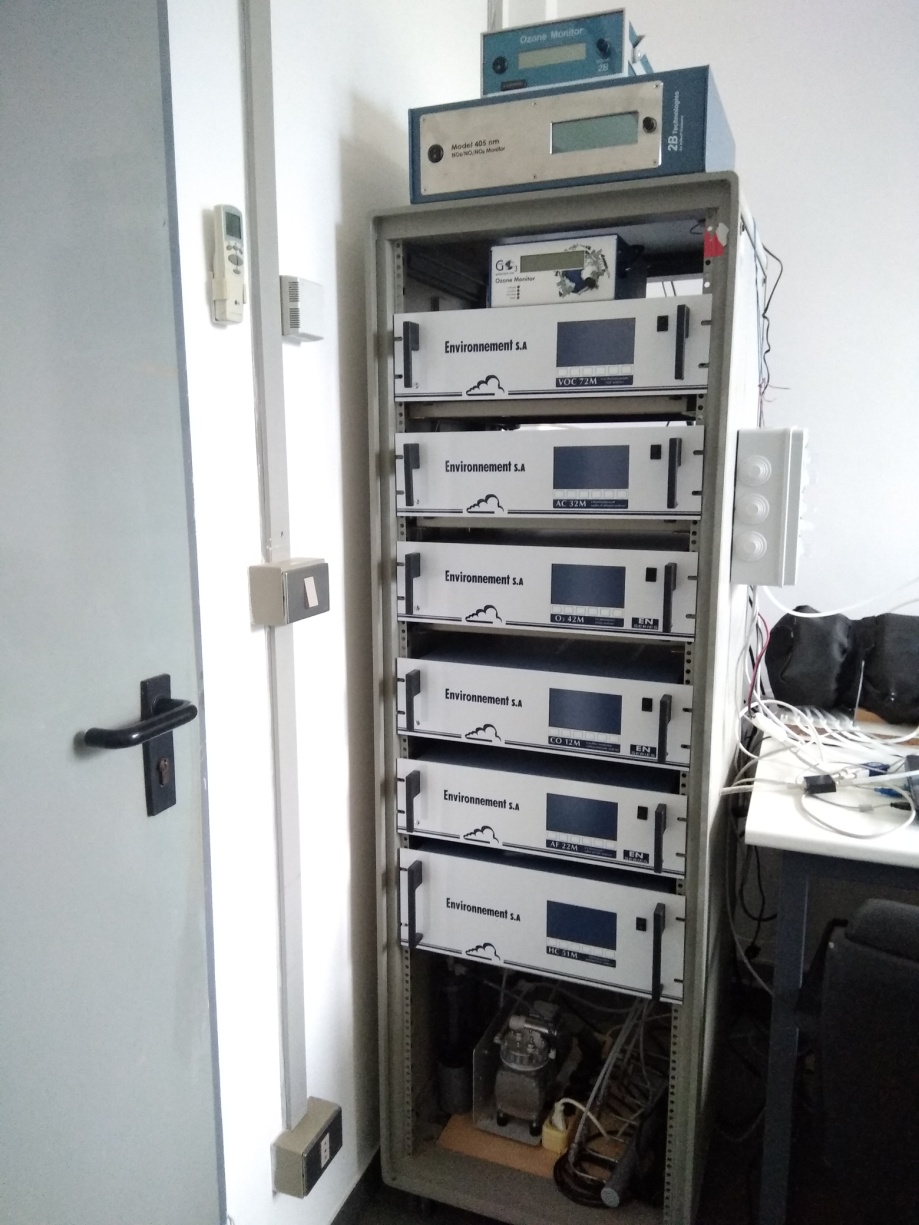 Regulatory-grade equipment
PROS
Very accurate
CONS
bulky
expensive
Power demanding
NOT user-friendly
20 cm
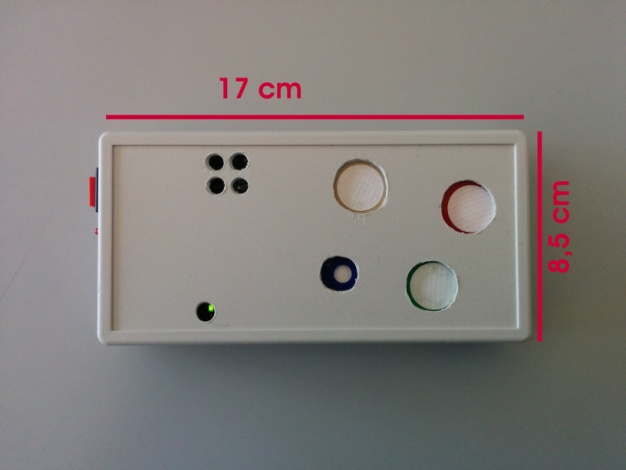 !!!!!
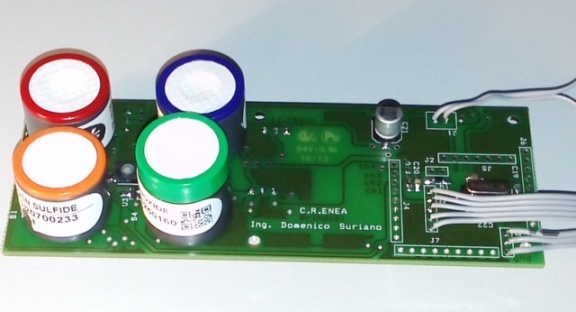 Air quality monitoring in a near-city industrial zone by low-cost sensor technologies: a case study
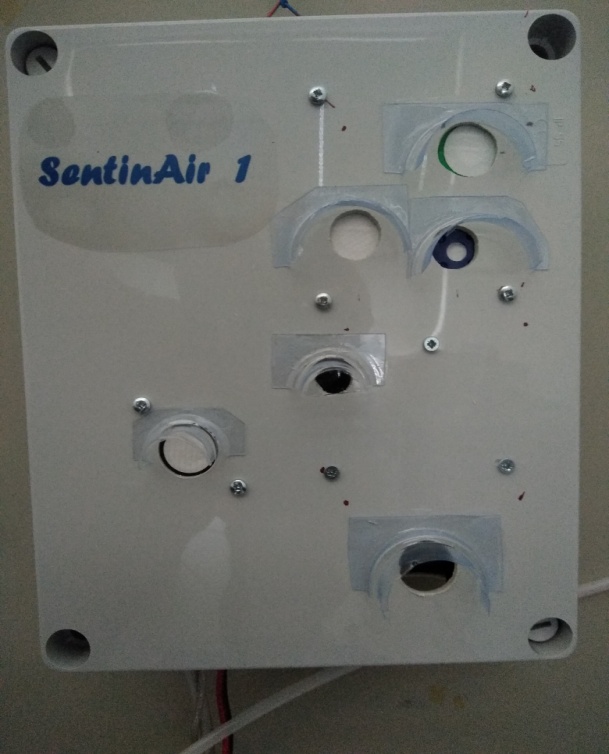 The present study and the tools used
(the low-cost technology)
28 cm
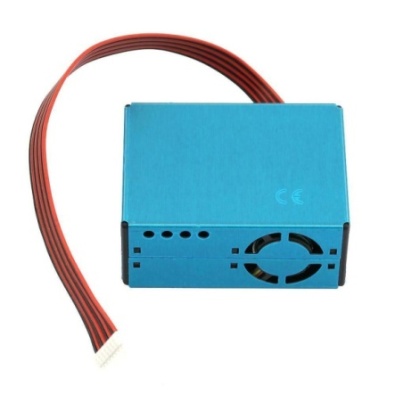 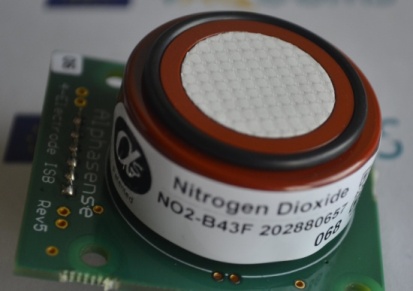 20 cm
NO2B43F
Low-cost gas sensor (electrochemical cell) for NO2 concentration measurements
PMS5003
Low-cost optical sensor (Laser beam scatering) for PM2.5 PM10 PM1 concentration measurements
SentinAir
Low-cost air quality monitor (LCM)
ENEA-Italian National Agency for New Technologies, Energy and Sustainable Economic Development
 Laboratory Functional Materials and Technologies for Sustainable Applications
Brindisi Research Centre
Air quality monitoring in a near-city industrial zone by low-cost sensor technologies: a case study
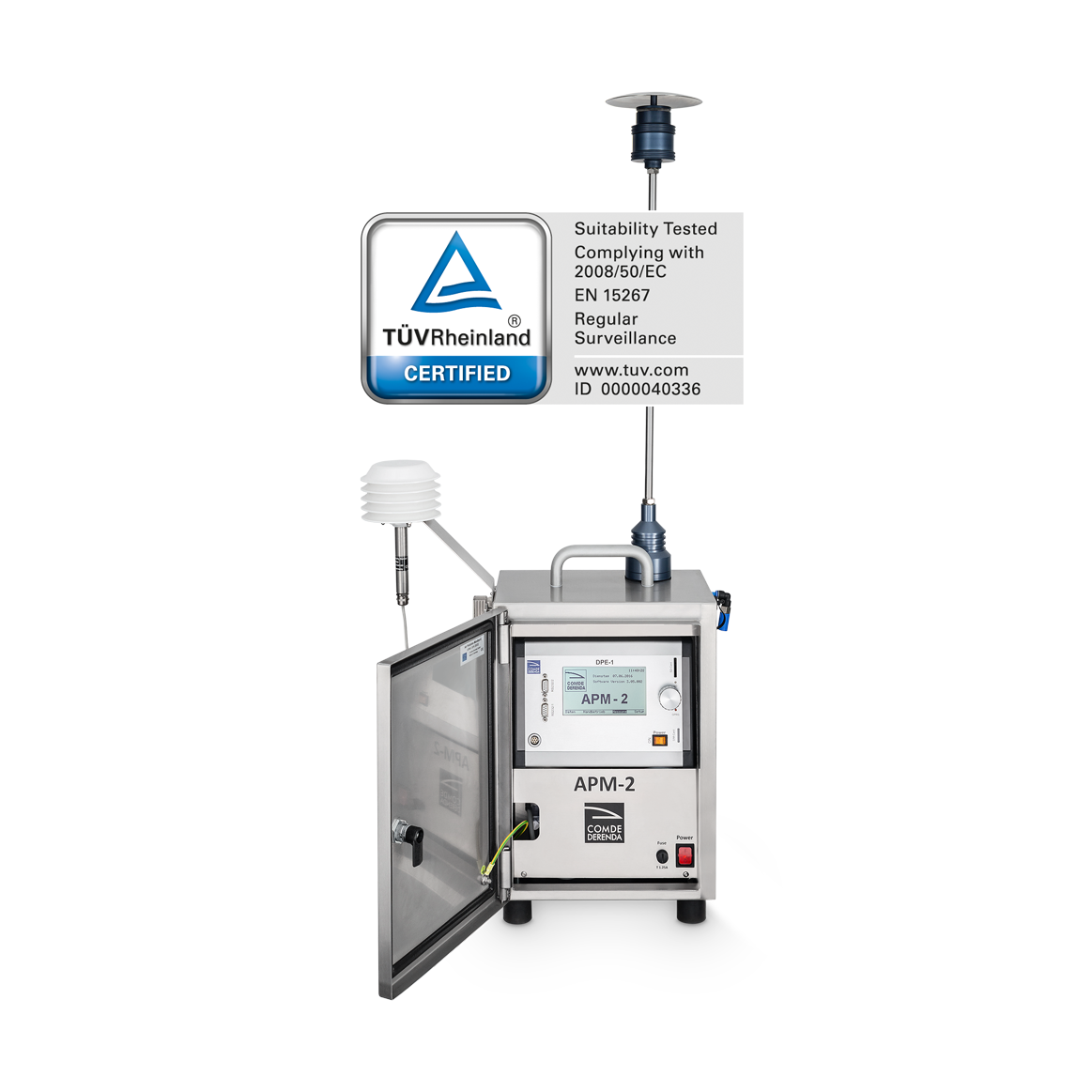 The present study and the tools used
(the reference instrumentation)
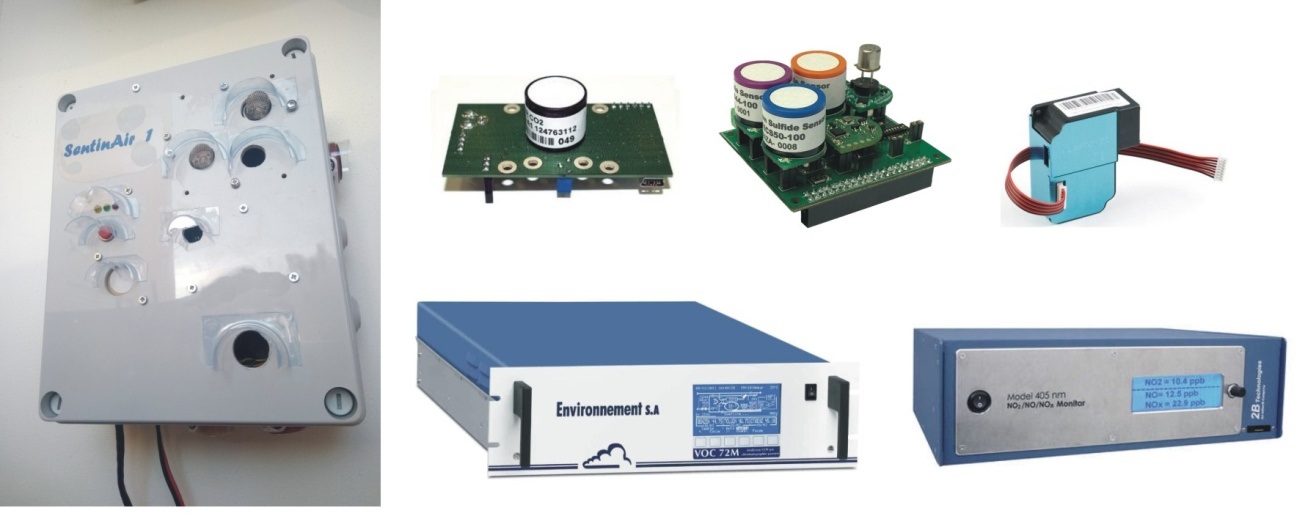 Nox 405 nm by 2Btech as reference for NO2 concentration measurements
APM-2 by Comde-Derenda as reference for PM10 and PM2.5
Air quality monitoring in a near-city industrial zone by low-cost sensor technologies: a case study
The methodology of the present study (1/2)
Measurement of  the real NO2 , PM10 , and PM2.5 concentrations by reference instruments along with the relative humidity (RH)
Measurement of  the NO2B43F output voltage levels and reading of PMS5003 sensor outputs
Building of the dataset made of reference measurements and sensor readings
Splitting of the dataset in two parts: the training dataset for sensor calibration, and the dataset validation for validating the calibration model/algorithm
For NO2 monitoring:
Training of the MultiLayer Perceptron (MLP)
Validation of  MLP
For PM10 , and PM2.5 monitoring:
Data collection of  sensor raw concentration measurements 
Correction of raw measurements through the calibration of sensors by a Multivariate Linear Regression (MLR) algorithm
Validation of the MLP
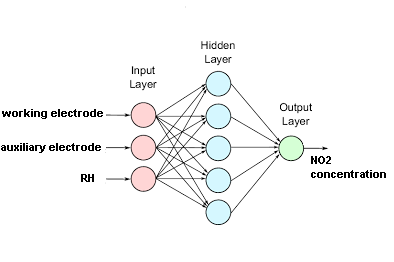 Air quality monitoring in a near-city industrial zone by low-cost sensor technologies: a case study
The methodology of the present study (2/2)
Computation of  the coefficient of determination (R2), Mean Absolute Error (MAE), and Root Mean Squared Error (RMSE) as performance indicators
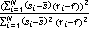 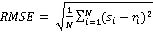 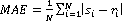 (ri represents the ith measurement of the reference, si is the ith concentration value given by the sensor, N is the number of observations,      represents the average of the sensor concentration measurements, and      is the average of the reference measurements)
For NO2 monitoring:
Evaluation of the MLP training by  R2 , MAE, RMSE 
Validation of  MLP model by R2 , MAE, RMSE
For PM10 , and PM2.5 monitoring:
Evaluation of  sensor raw concentration measurements by R2 , MAE, RMSE 
Evaluation of  the MLR calibration by R2 , MAE, RMSE 
Validation of the MLR model by R2 , MAE, RMSE
Air quality monitoring in a near-city industrial zone by low-cost sensor technologies: a case study
The results
NO2 monitoring: the RH trends
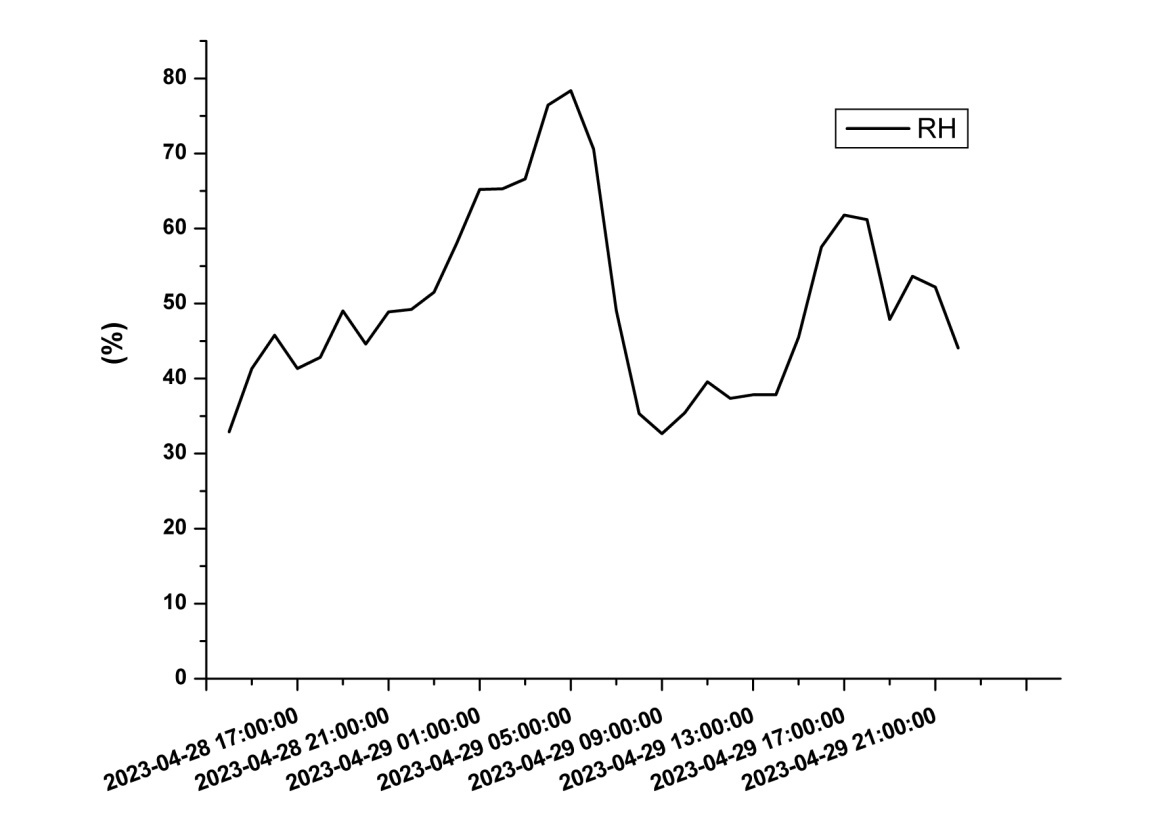 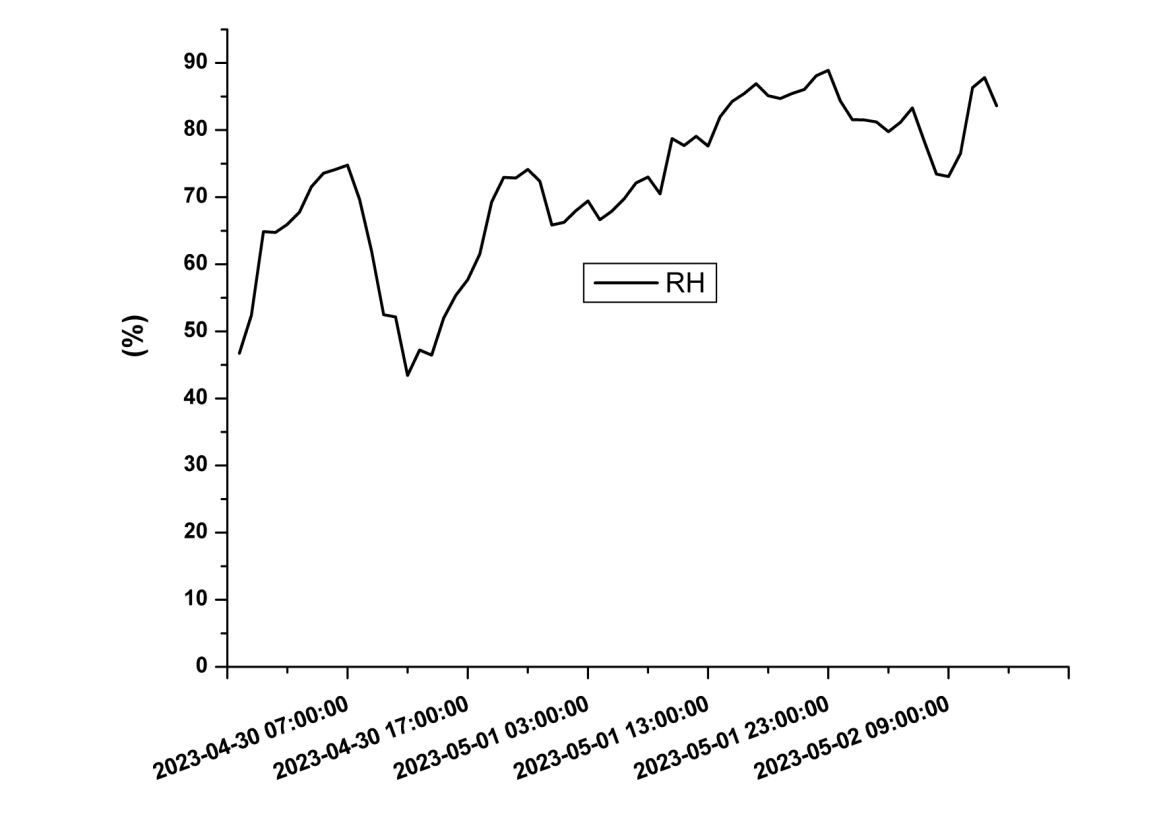 Training or calibration period
Validation period
Air quality monitoring in a near-city industrial zone by low-cost sensor technologies: a case study
The results
NO2 monitoring:  the coefficient of determination (R2 )
Training or calibration period
NO2B43F(1): R2 = 0.818 
NO2B43F(2): R2 = 0.727
Validation period
NO2B43F(1): R2 = 0.439   
NO2B43F(2): R2 = 0.005
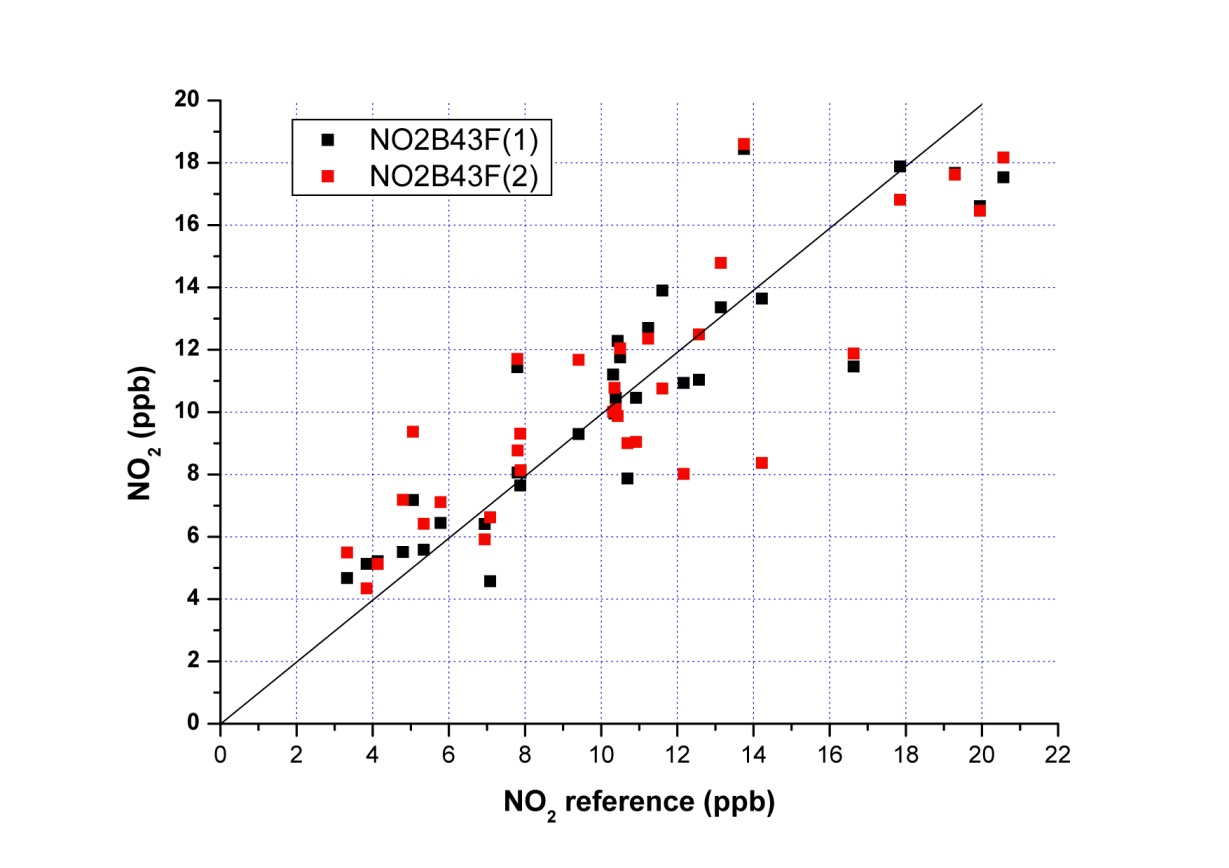 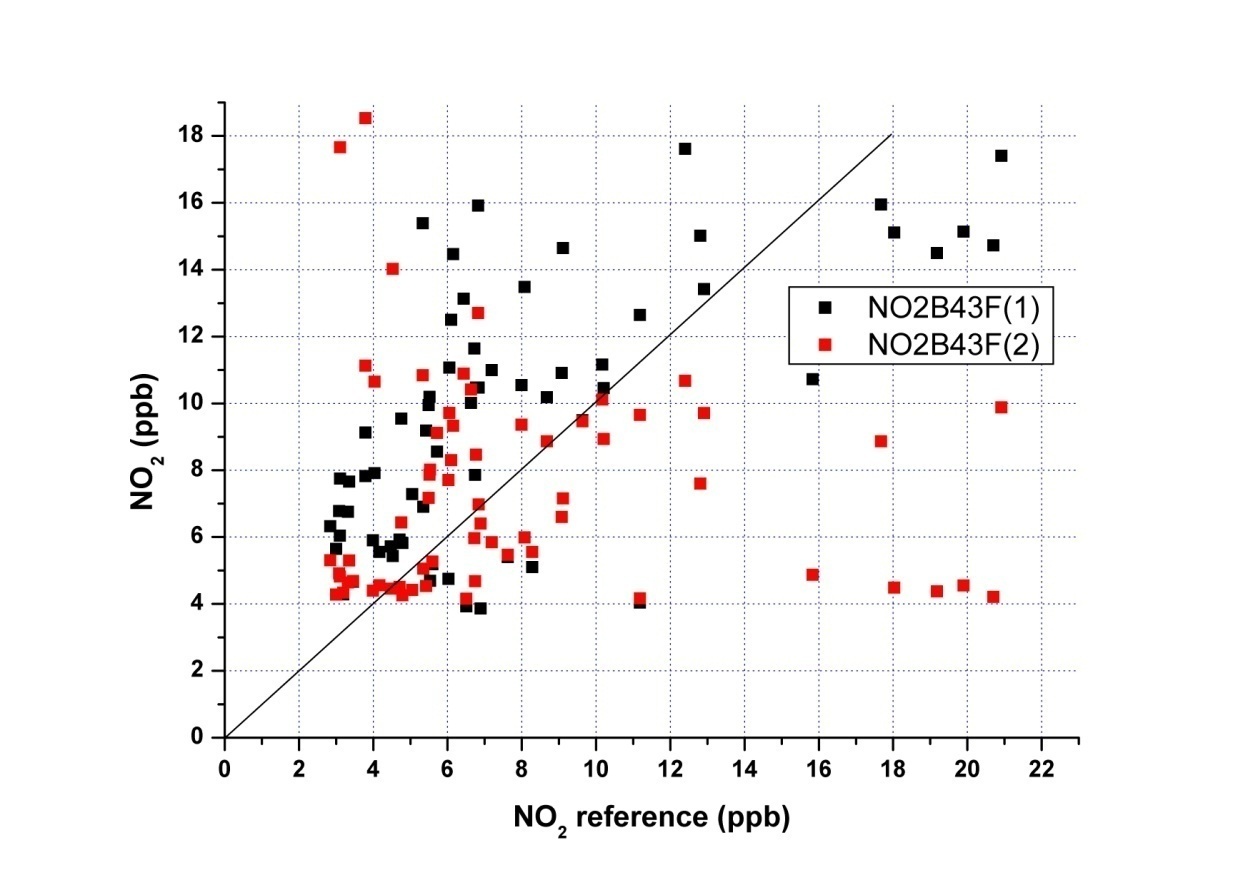 Air quality monitoring in a near-city industrial zone by low-cost sensor technologies: a case study
The results
NO2 monitoring:  the MAE and the RMSE
Training or calibration period
NO2B43F(1): MAE = 1.4 ppb; RMSE = 2.0 ppb 
NO2B43F(2): MAE = 1.9 ppb; RMSE = 2.4 ppb
Validation period
NO2B43F(1): MAE = 3.4 ppb; RMSE = 3.6 ppb 
NO2B43F(2): MAE = 3.8 ppb; RMSE =  5.9 ppb
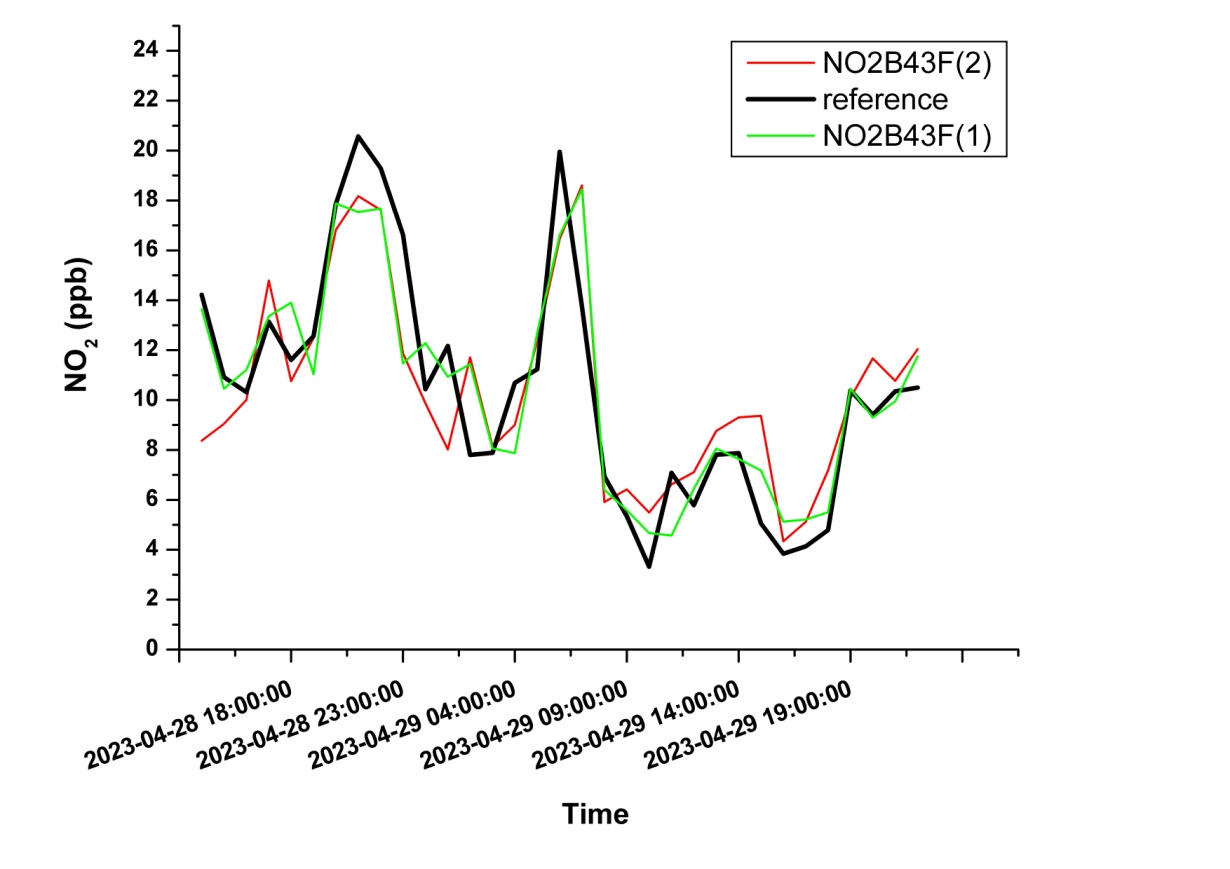 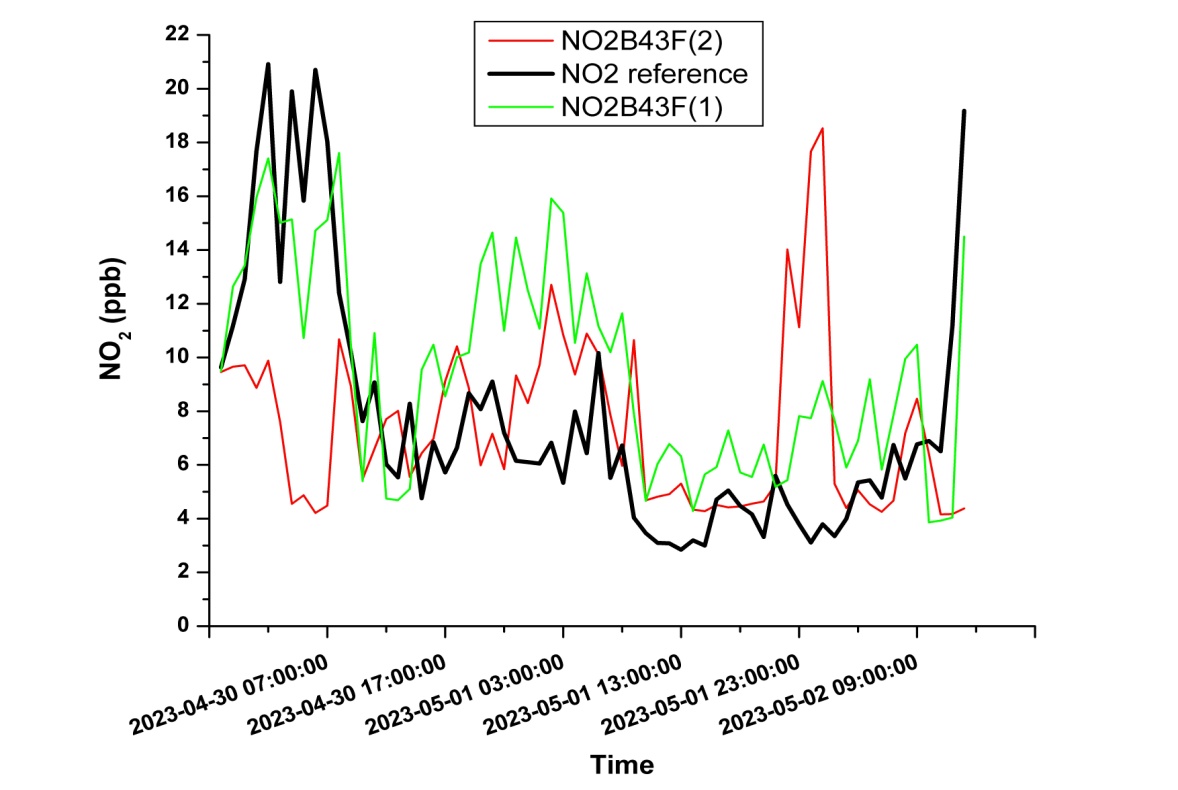 Air quality monitoring in a near-city industrial zone by low-cost sensor technologies: a case study
The results
PM monitoring: the RH trend
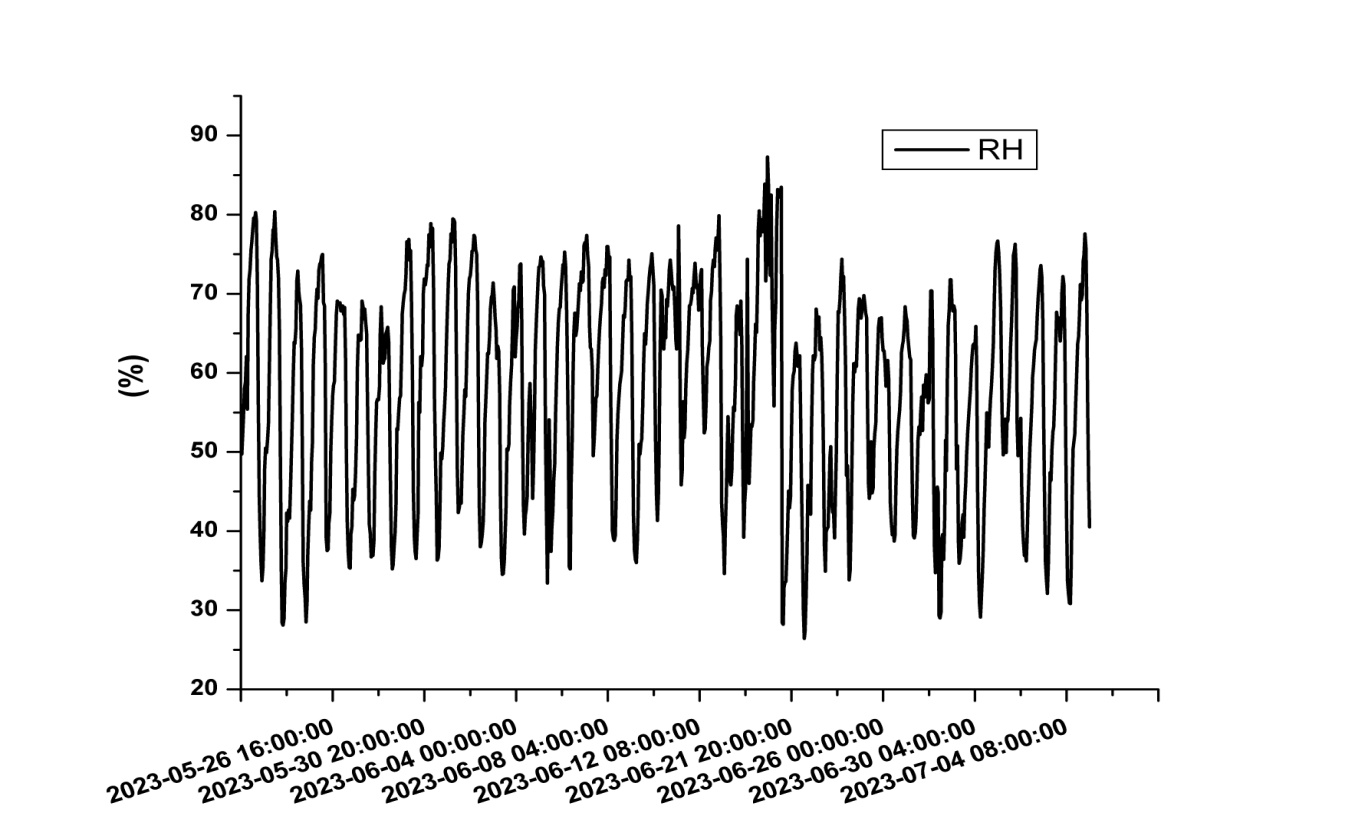 The RH trend over all the period of PM observations
Air quality monitoring in a near-city industrial zone by low-cost sensor technologies: a case study
The results
PM monitoring: MAE and RMSE of the raw (or uncorrected) measurements
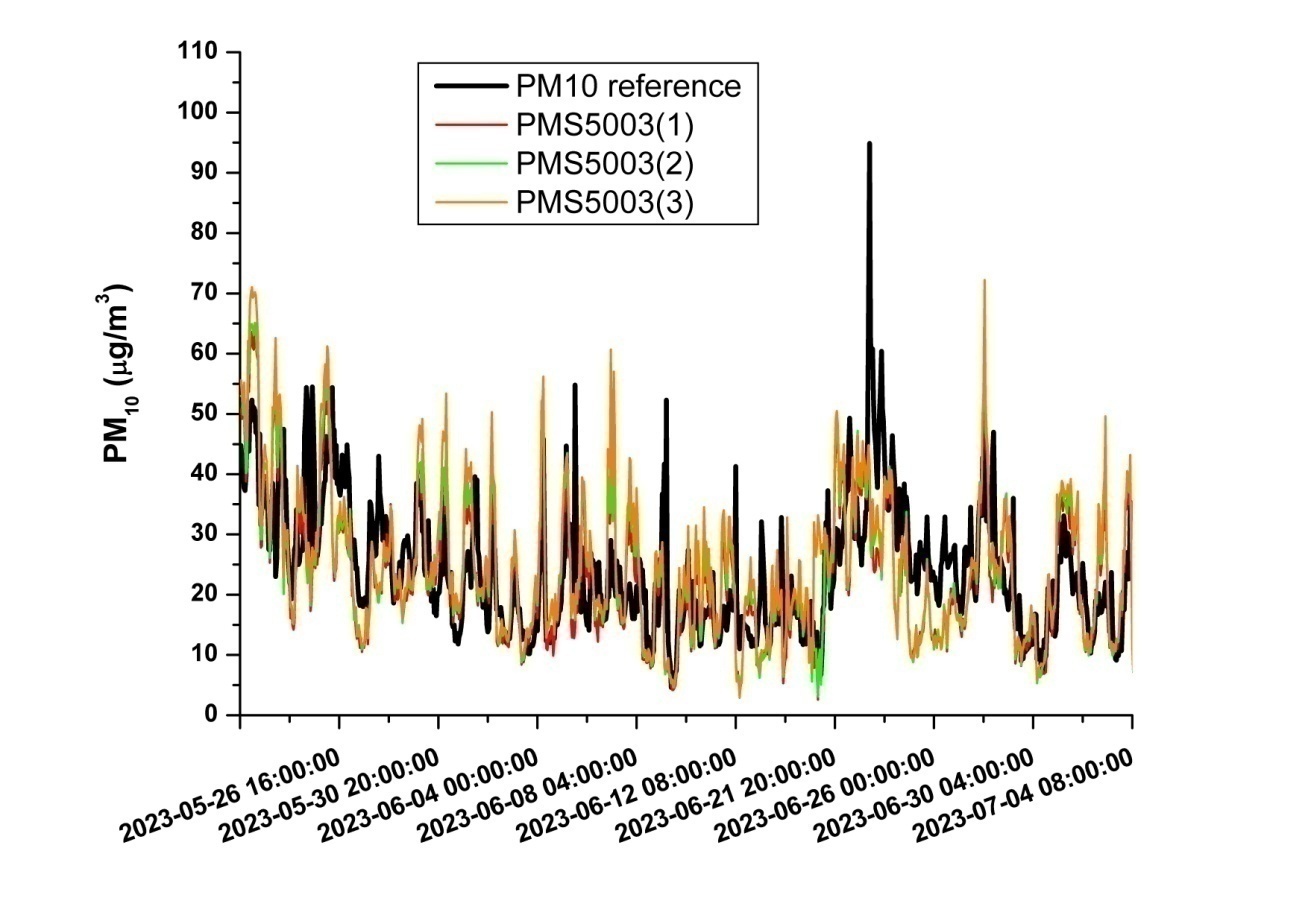 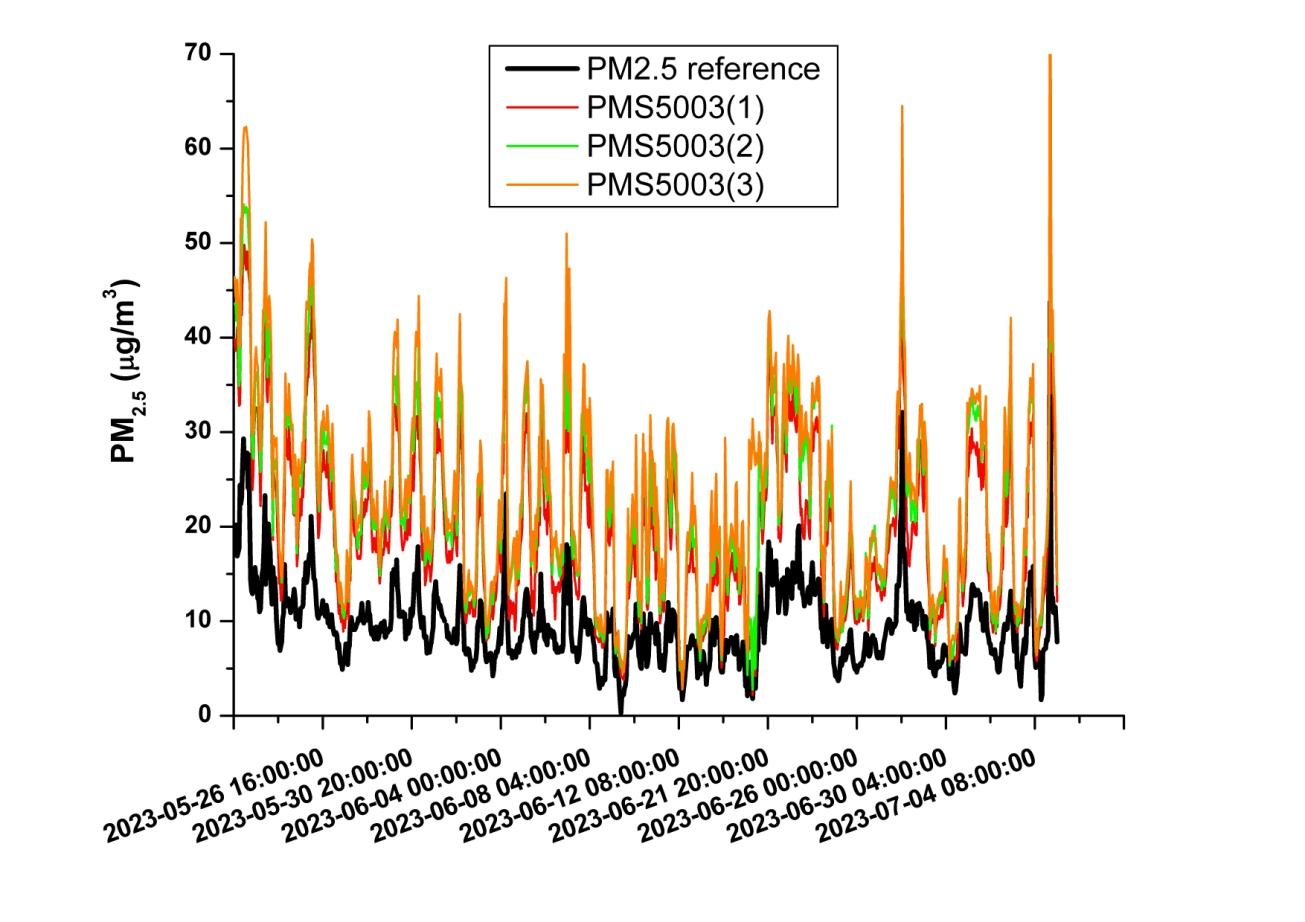 Air quality monitoring in a near-city industrial zone by low-cost sensor technologies: a case study
The results
PM monitoring: R2 of the raw (or uncorrected) measurements
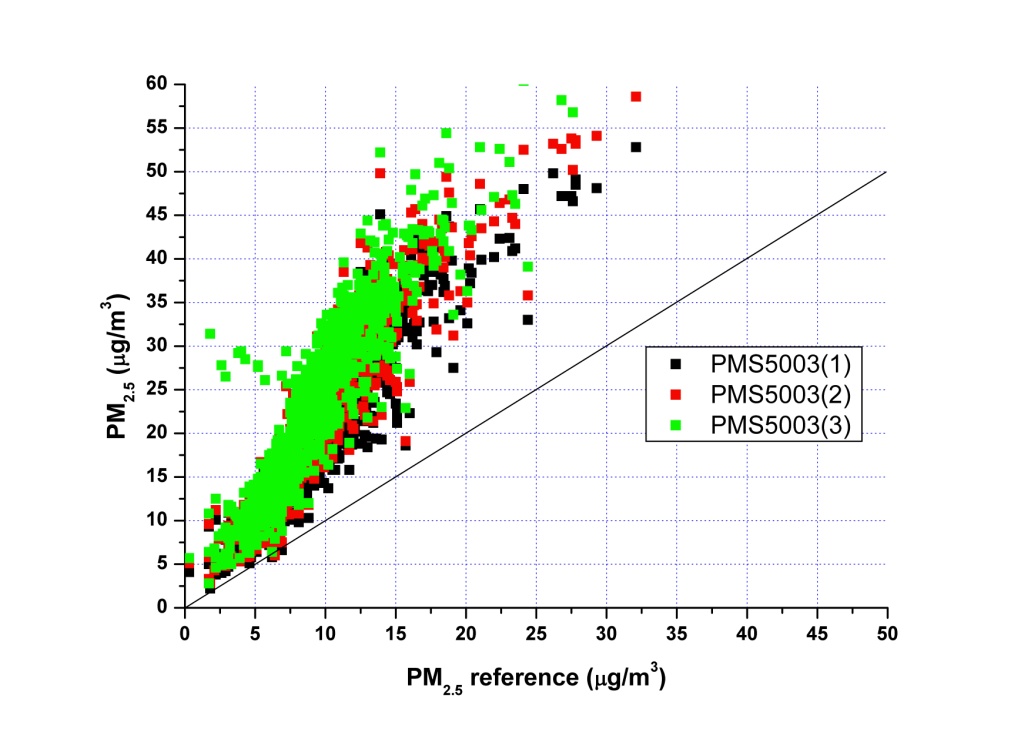 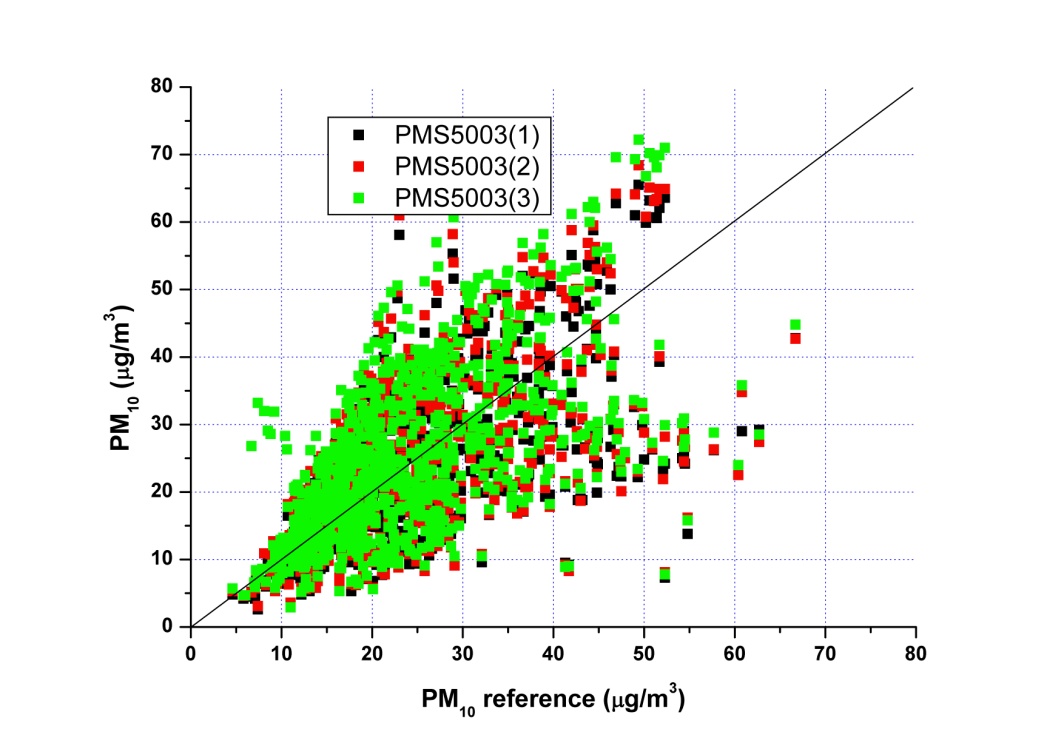 Air quality monitoring in a near-city industrial zone by low-cost sensor technologies: a case study
The results
PM monitoring: improving measurements by taking into account the humidity effect
The MLR calibration model
R2 values related to the calibration period
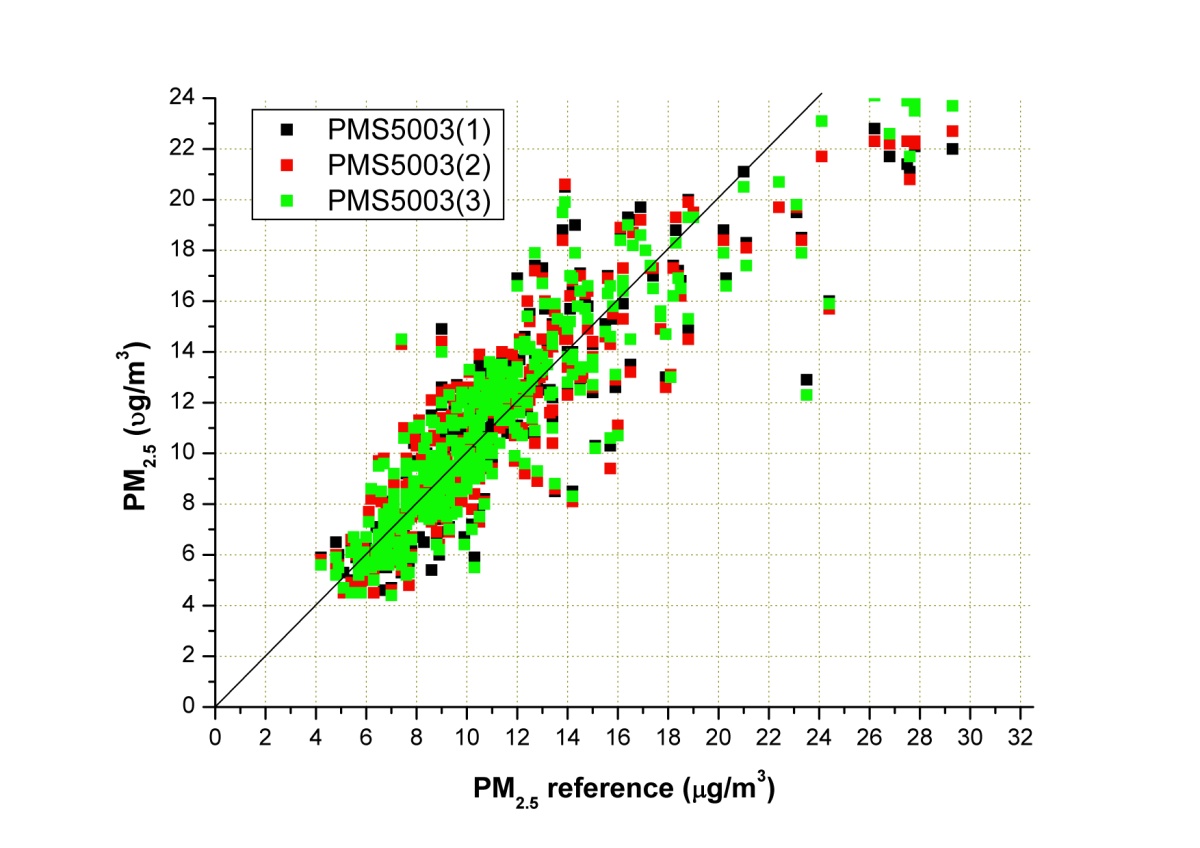 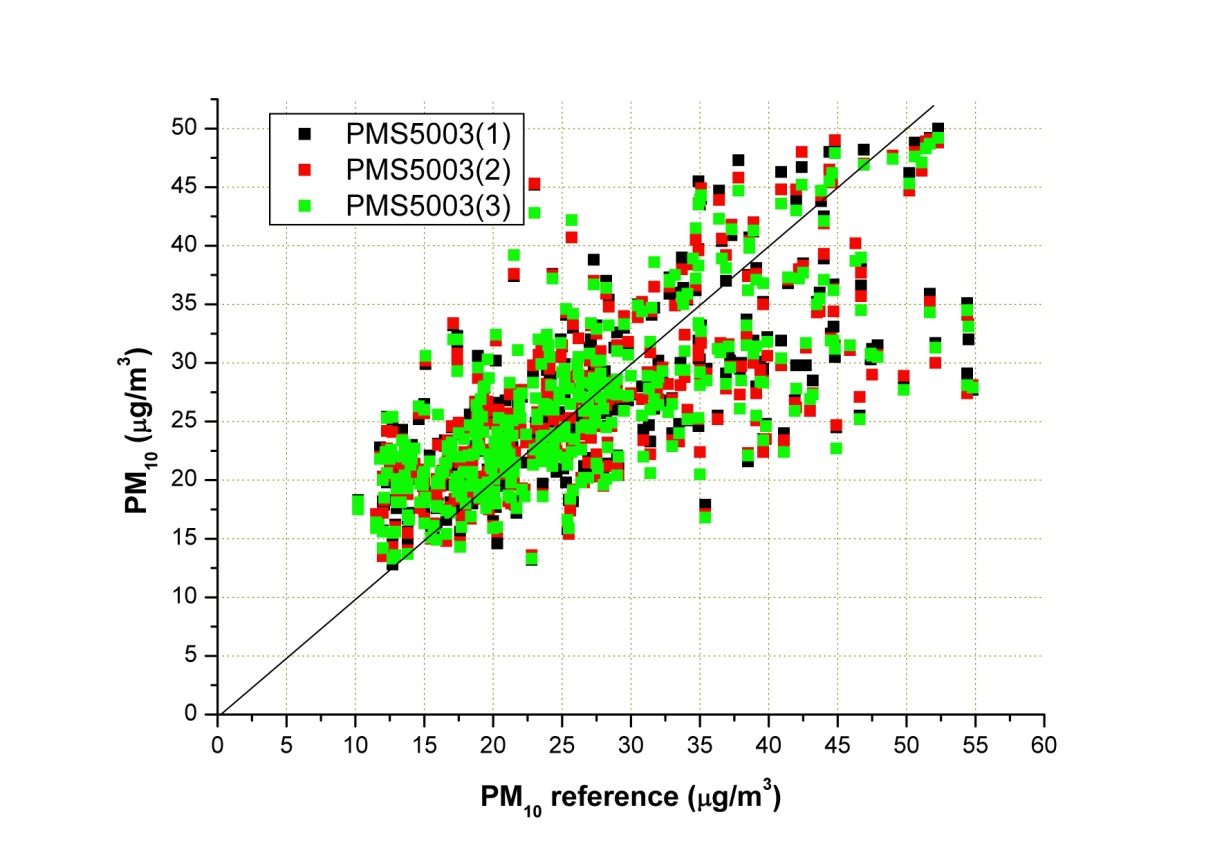 Air quality monitoring in a near-city industrial zone by low-cost sensor technologies: a case study
The results
PM monitoring: improving measurements by taking into account the humidity effect (the MAE and the RMSE in the calibration period)
Time series plots related to the calibration period
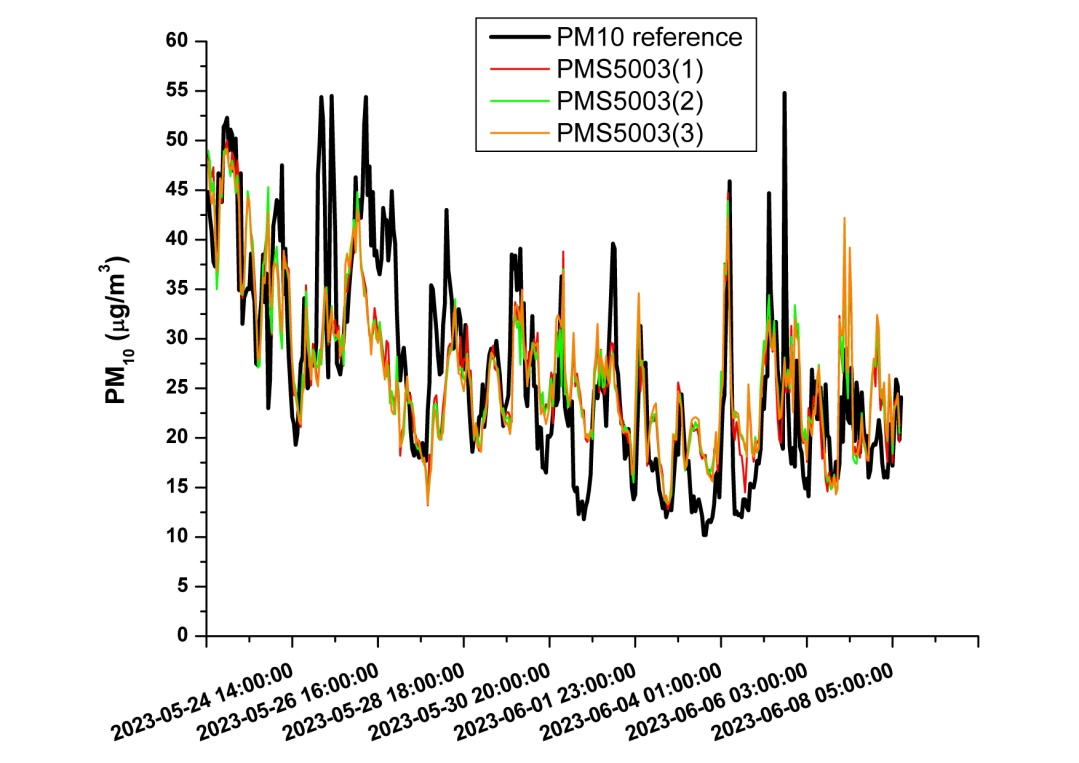 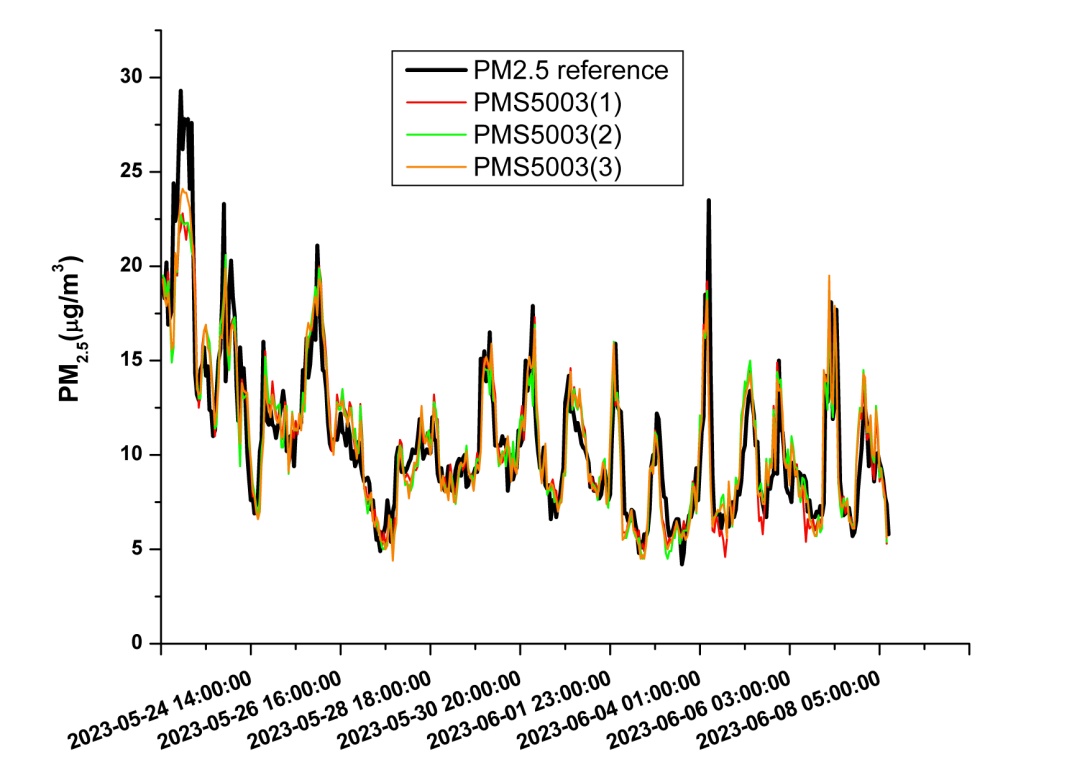 Air quality monitoring in a near-city industrial zone by low-cost sensor technologies: a case study
The results
PM monitoring: validation of the MLR model (the R2 values)
Scatter plots related to the validation period
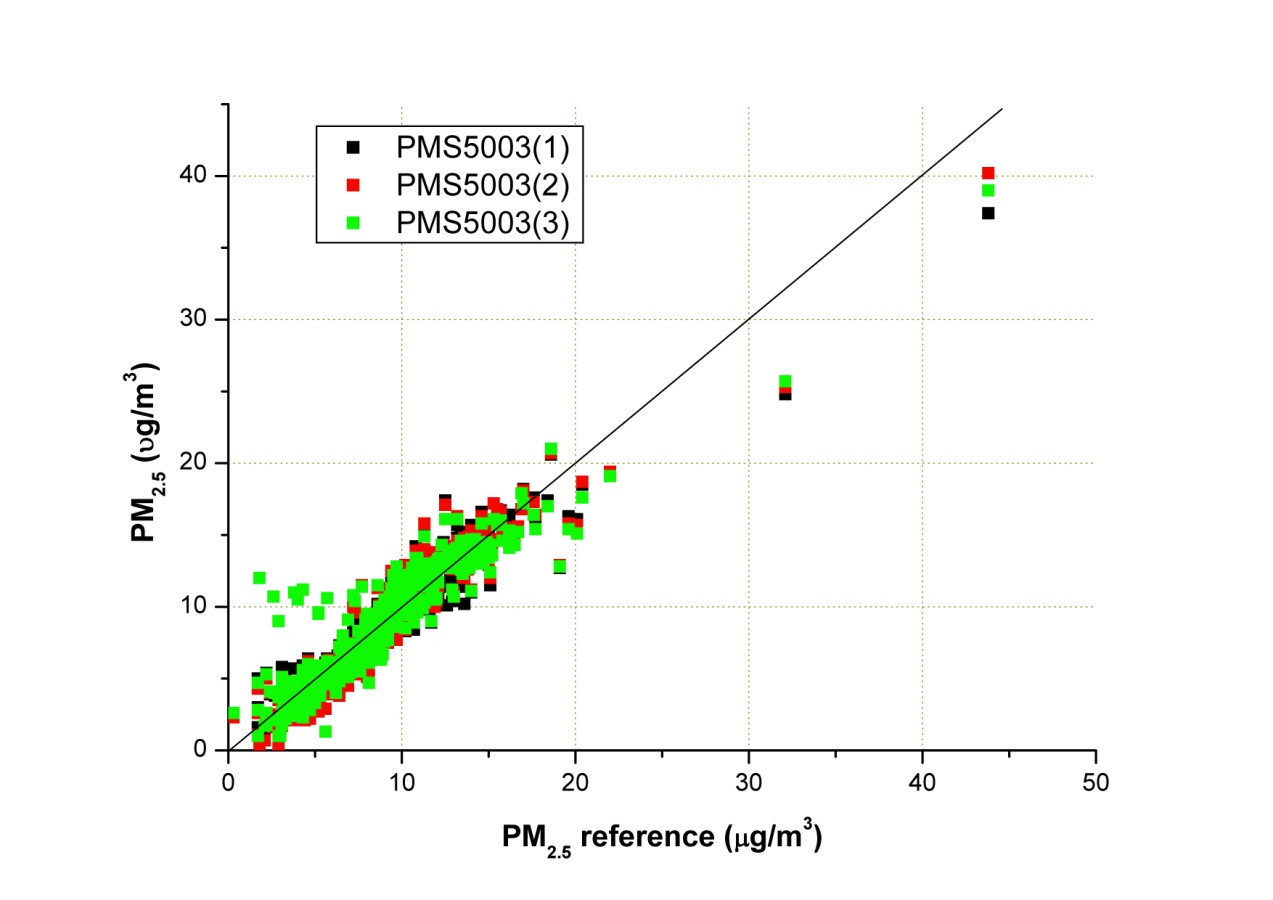 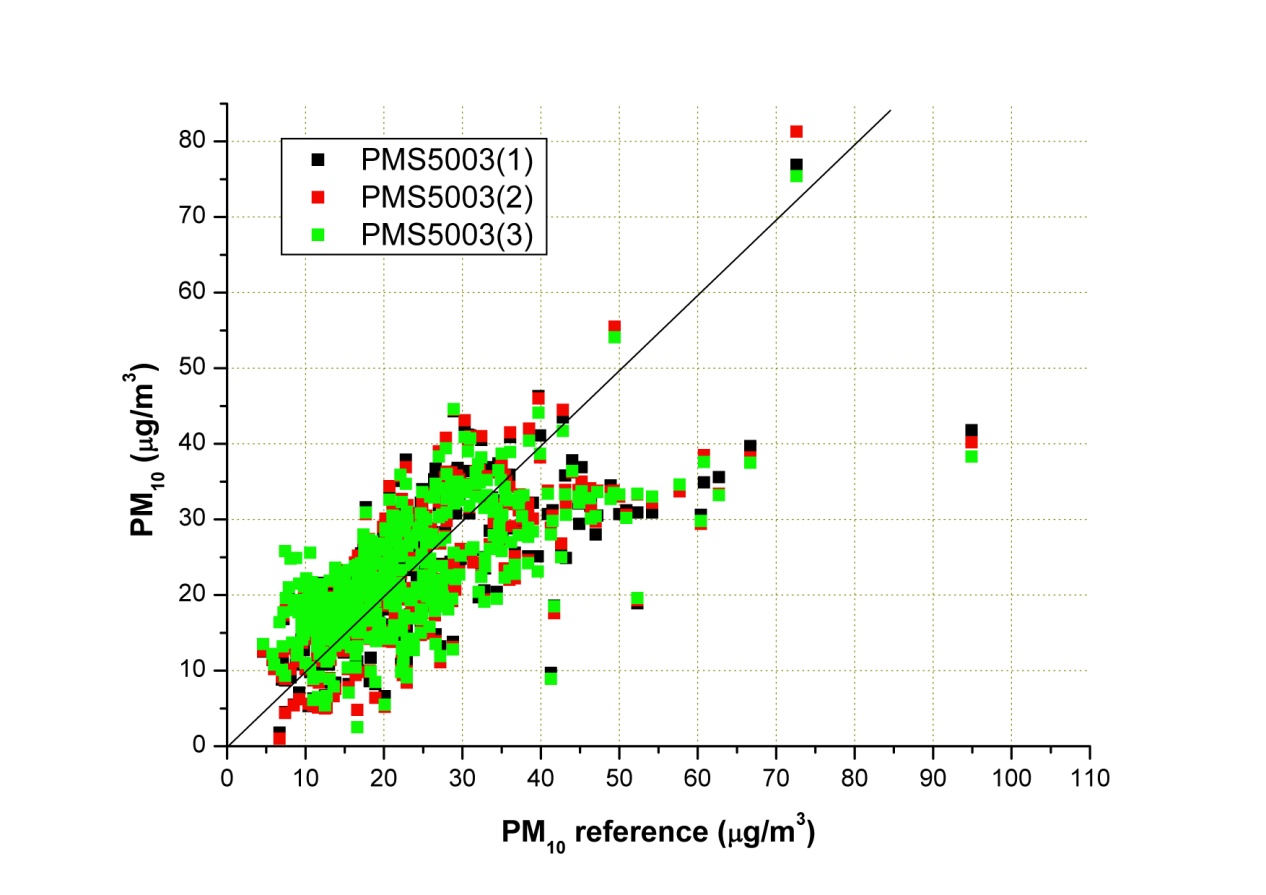 Air quality monitoring in a near-city industrial zone by low-cost sensor technologies: a case study
The results
PM monitoring: validation of the MLR model (the MAE and the RMSE values)
Time series plots related to the validation period
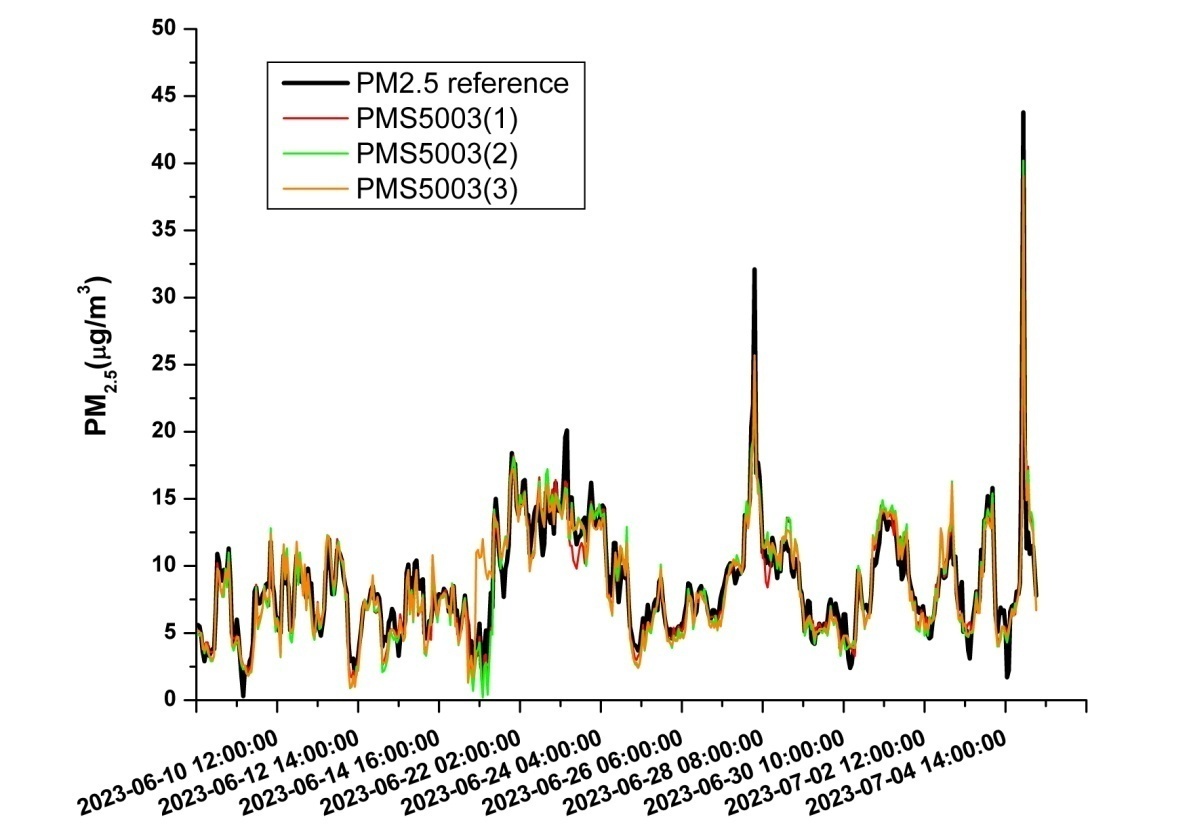 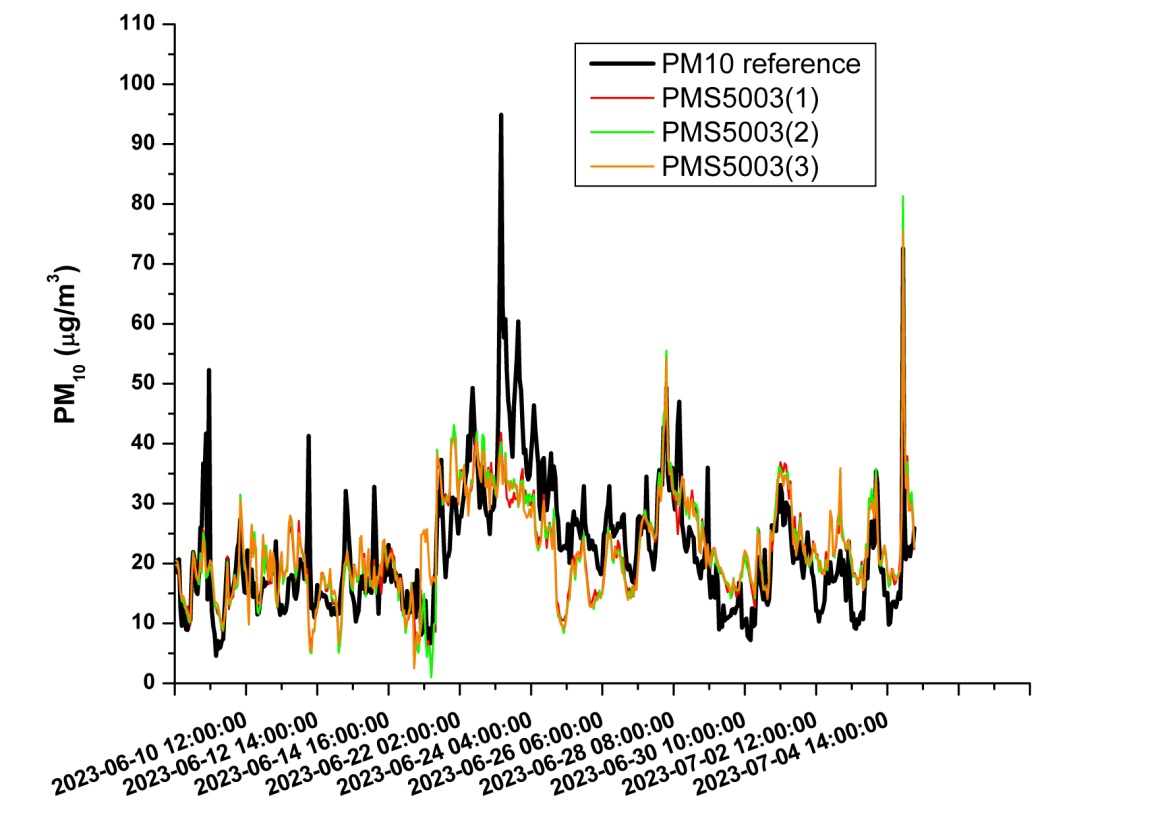 Air quality monitoring in a near-city industrial zone by low-cost sensor technologies: a case study
Discussion  and conclusion
The performance of the NO2 sensors is quite different due to differences in sensor sensitivities
 NO2 sensors have limited or modest capability to follow the reference measurement trends in low NO2 polluted environments
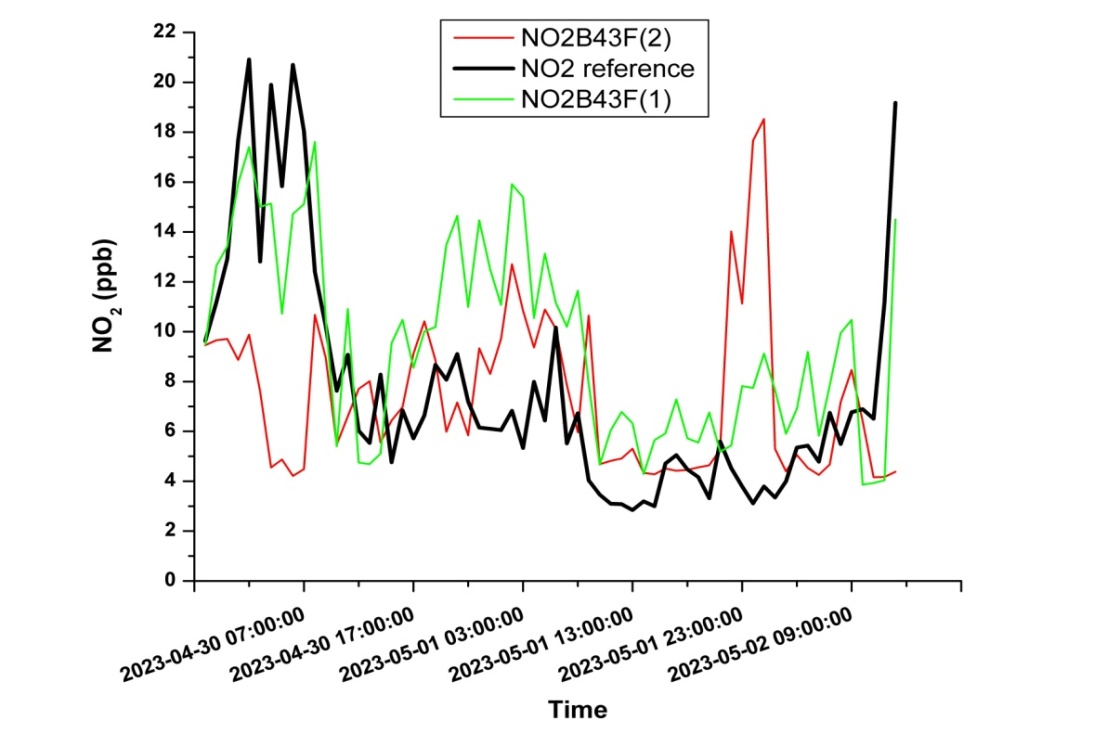 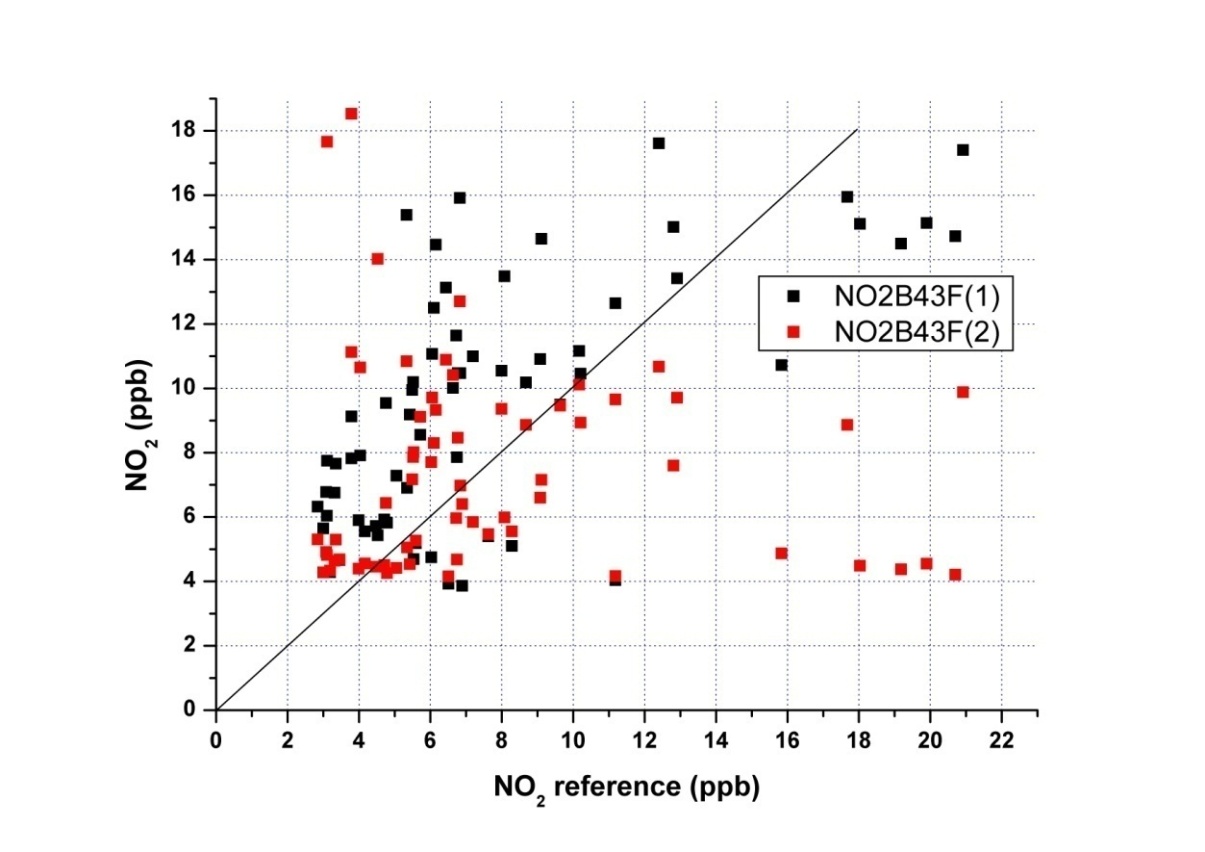 Air quality monitoring in a near-city industrial zone by low-cost sensor technologies: a case study
Discussion  and conclusion
The performance of the PM sensors is very good in the case of PM2.5 measurements, while for PM10 their capability to follow the reference is modest 
 Taking into account the effect of the humidity through the MLR calibration model can bring substantial improvements
PM measurements without the MLR calibration
PM measurements with the MLR calibration
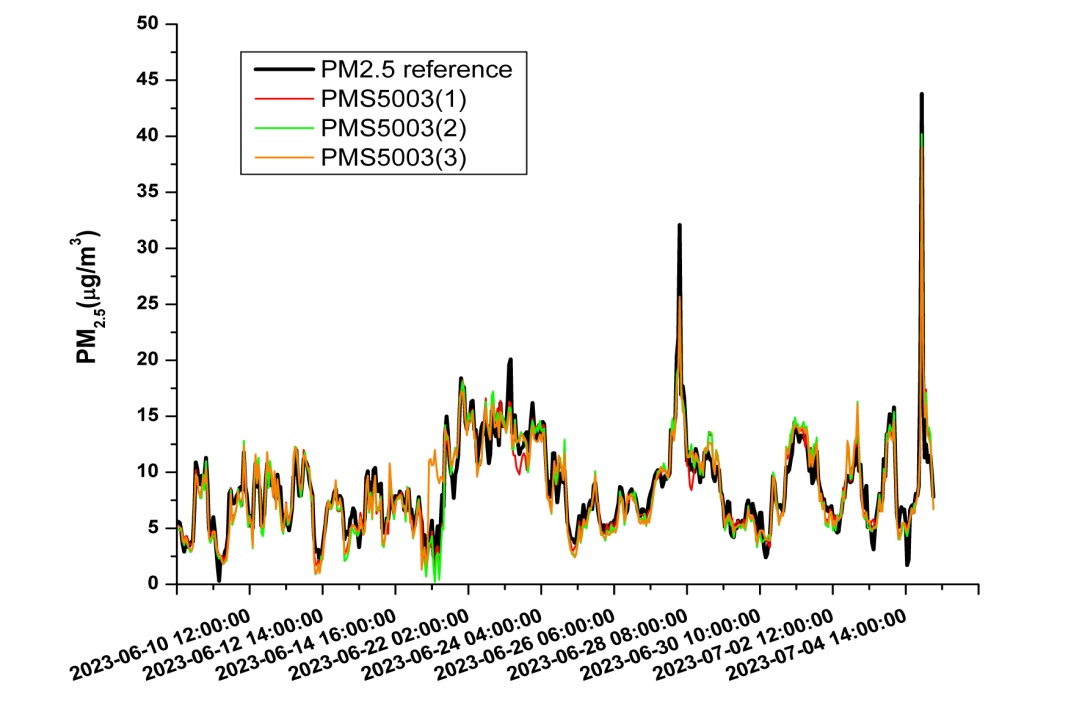 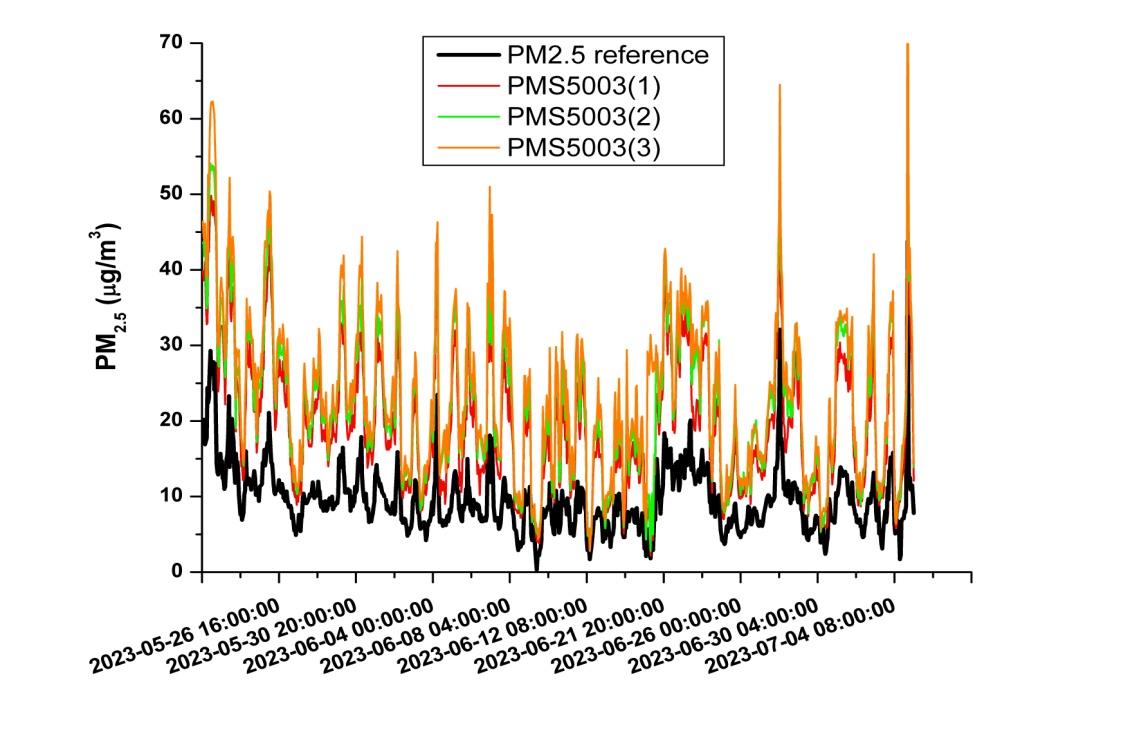